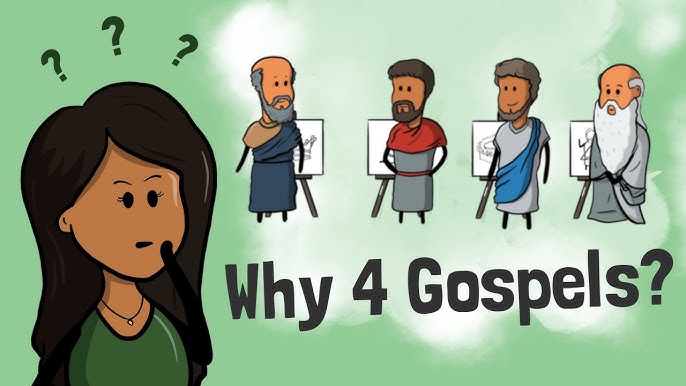 Matthew              Mark             Luke            John
The Word became flesh and made his dwelling among us.
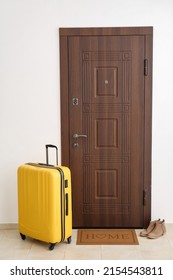 God coming
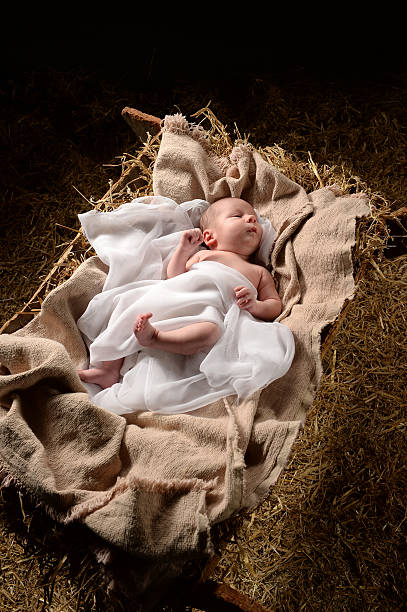 God became a human being
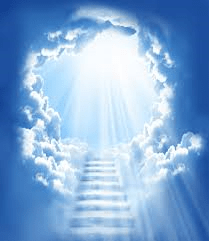 The Word became flesh and made his dwelling among us.
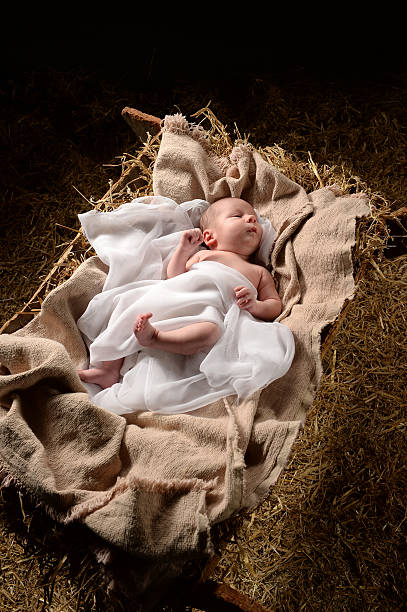 God became a human being
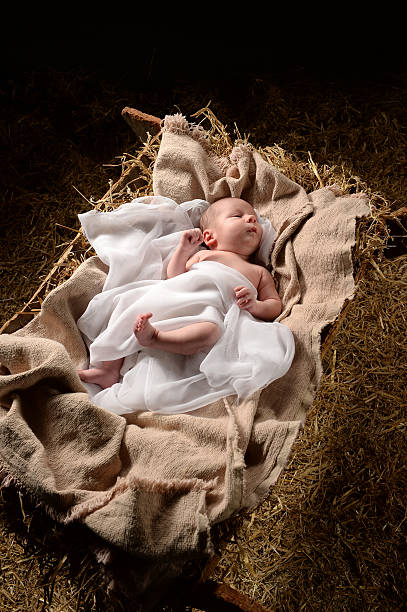 2. God came to be with us
The Word became flesh and made his dwelling among us.
dwelling = where you live
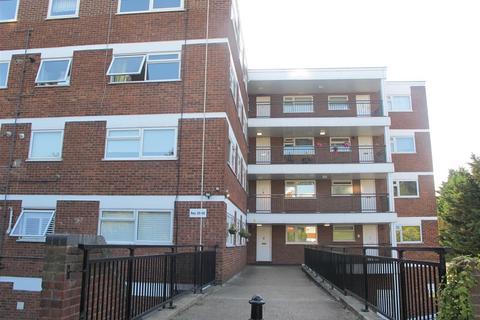 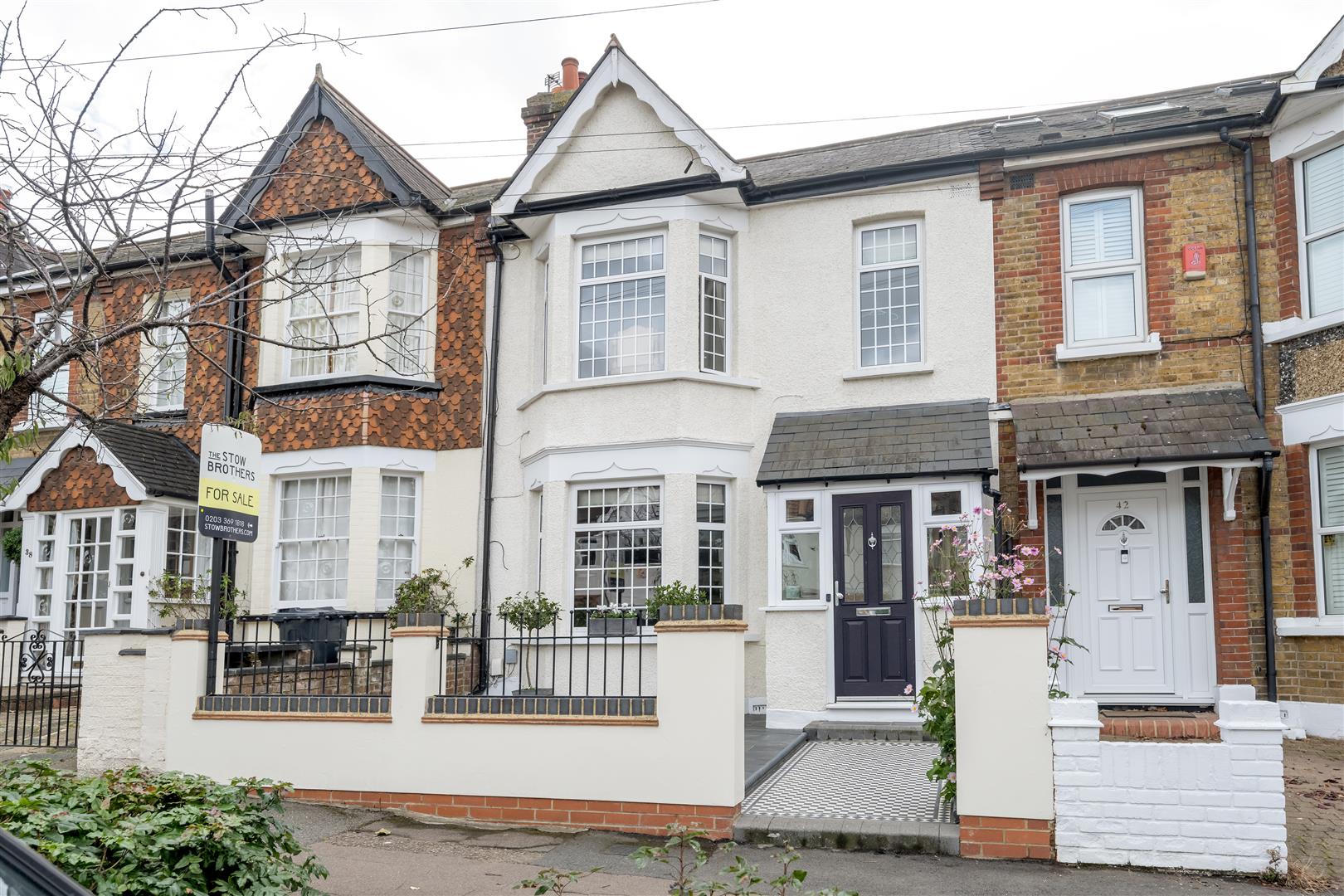 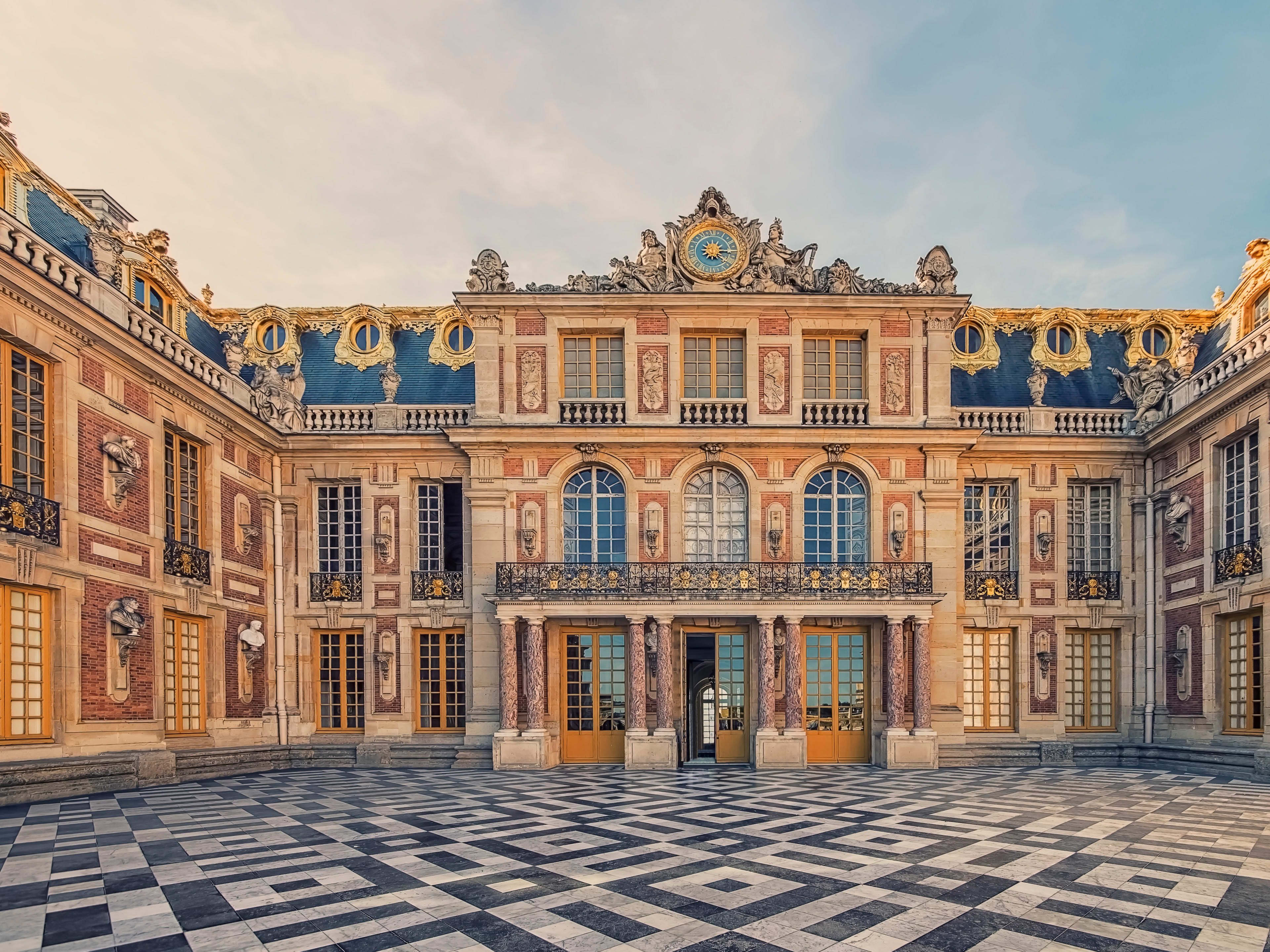 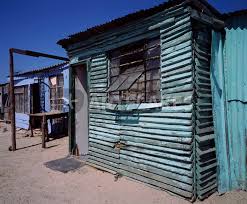 make a dwelling 
= make it your home
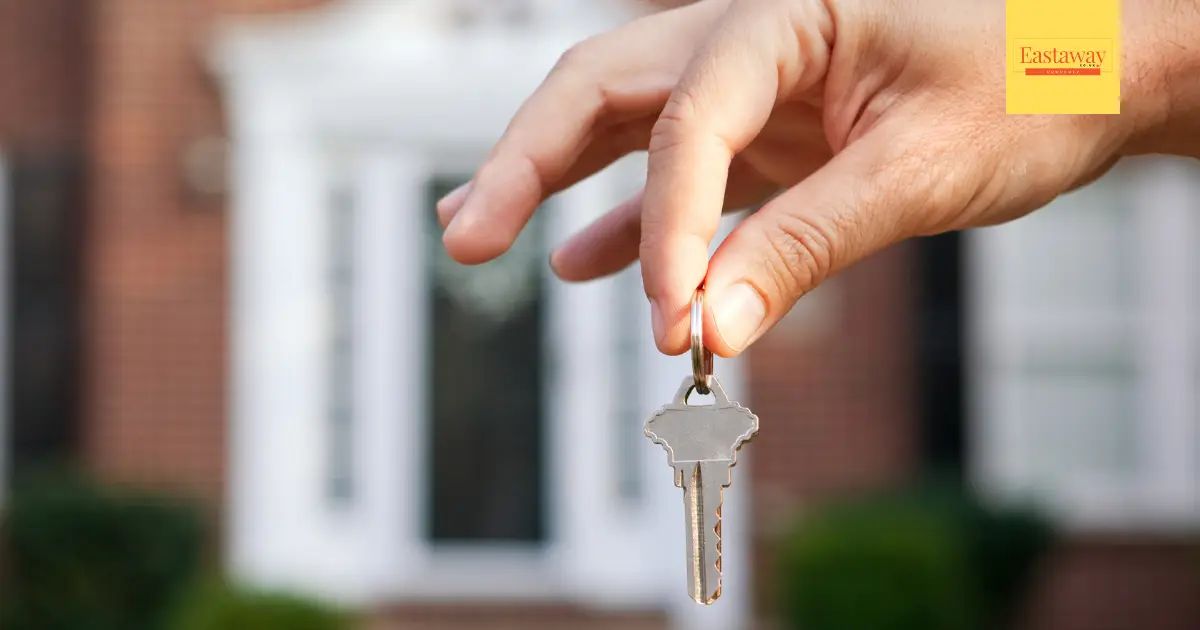 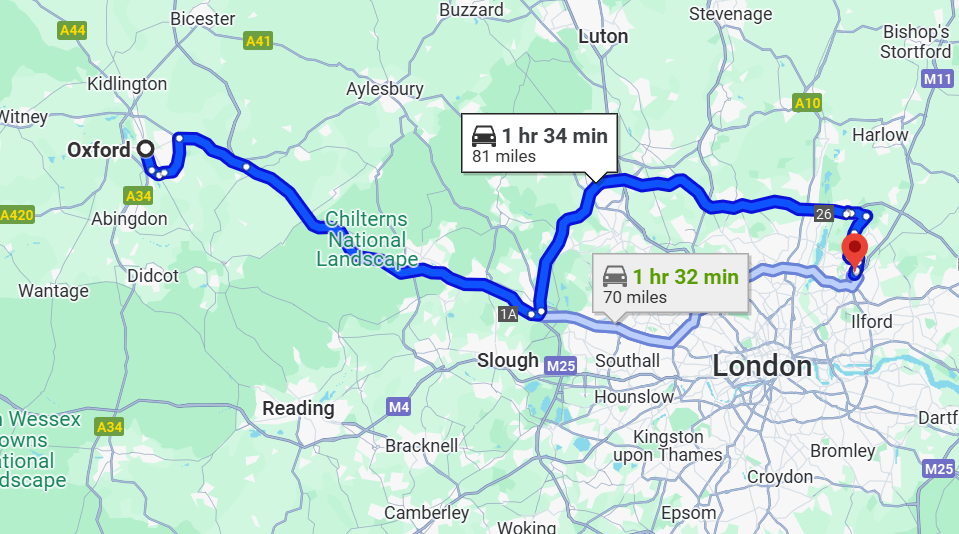 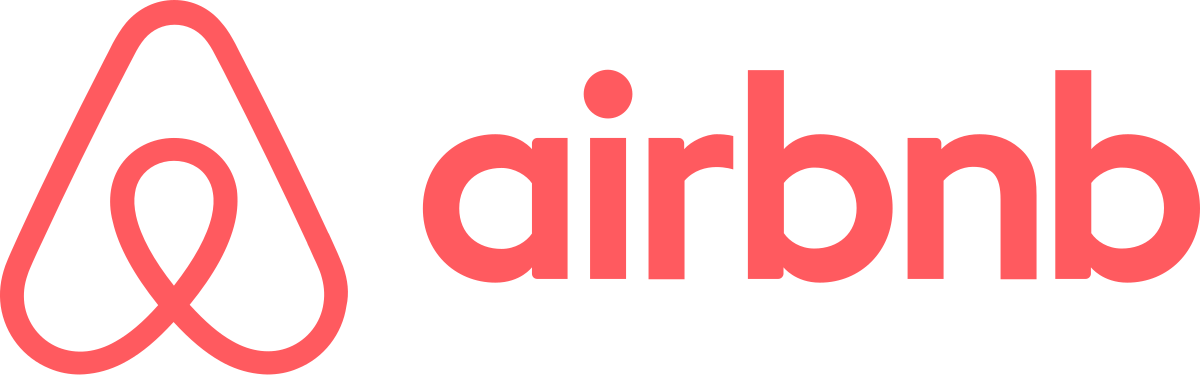 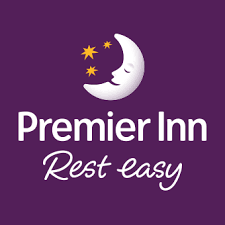 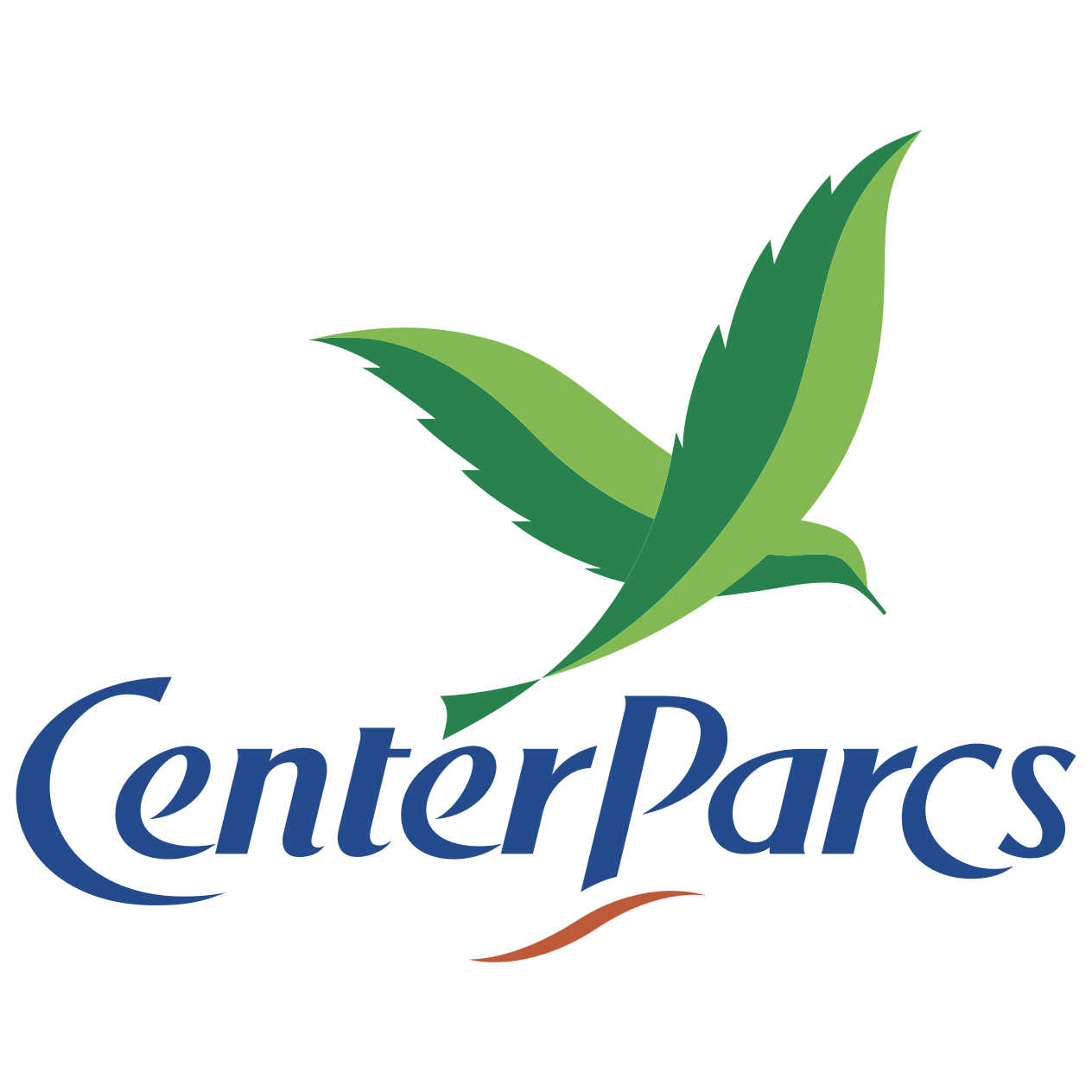 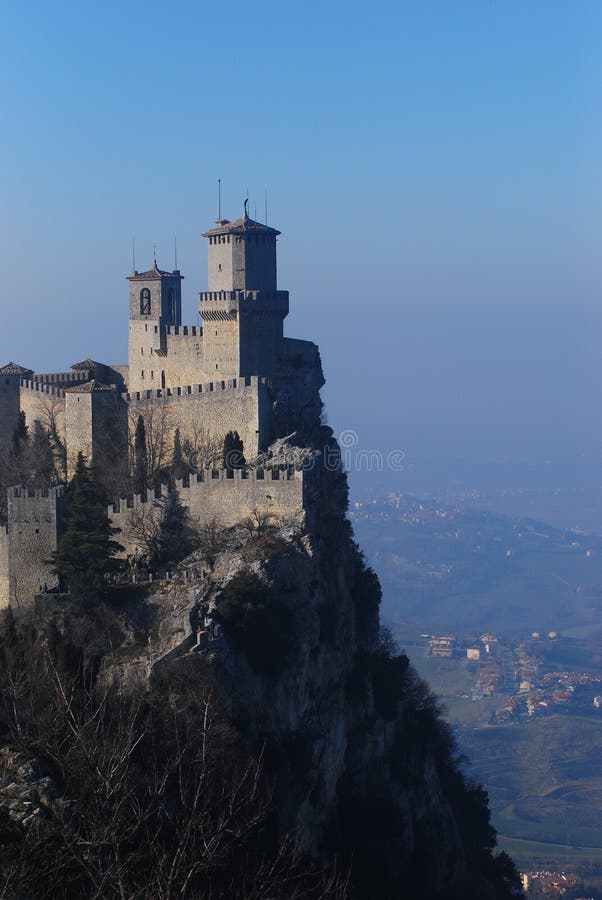 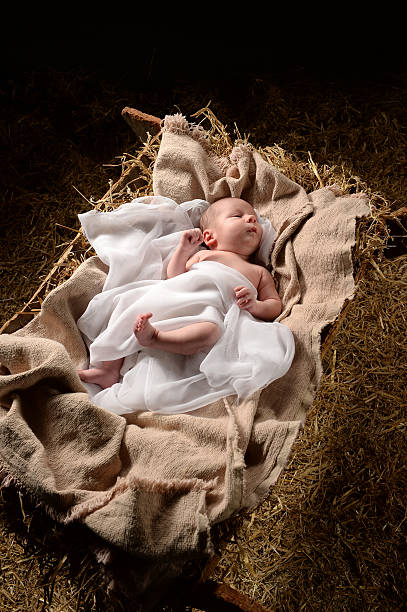 2. God came to be with us
tabernacle
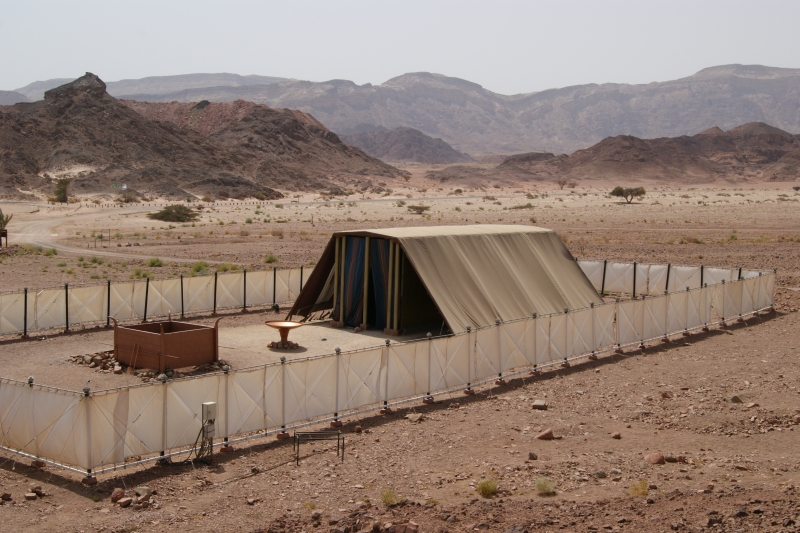 temple
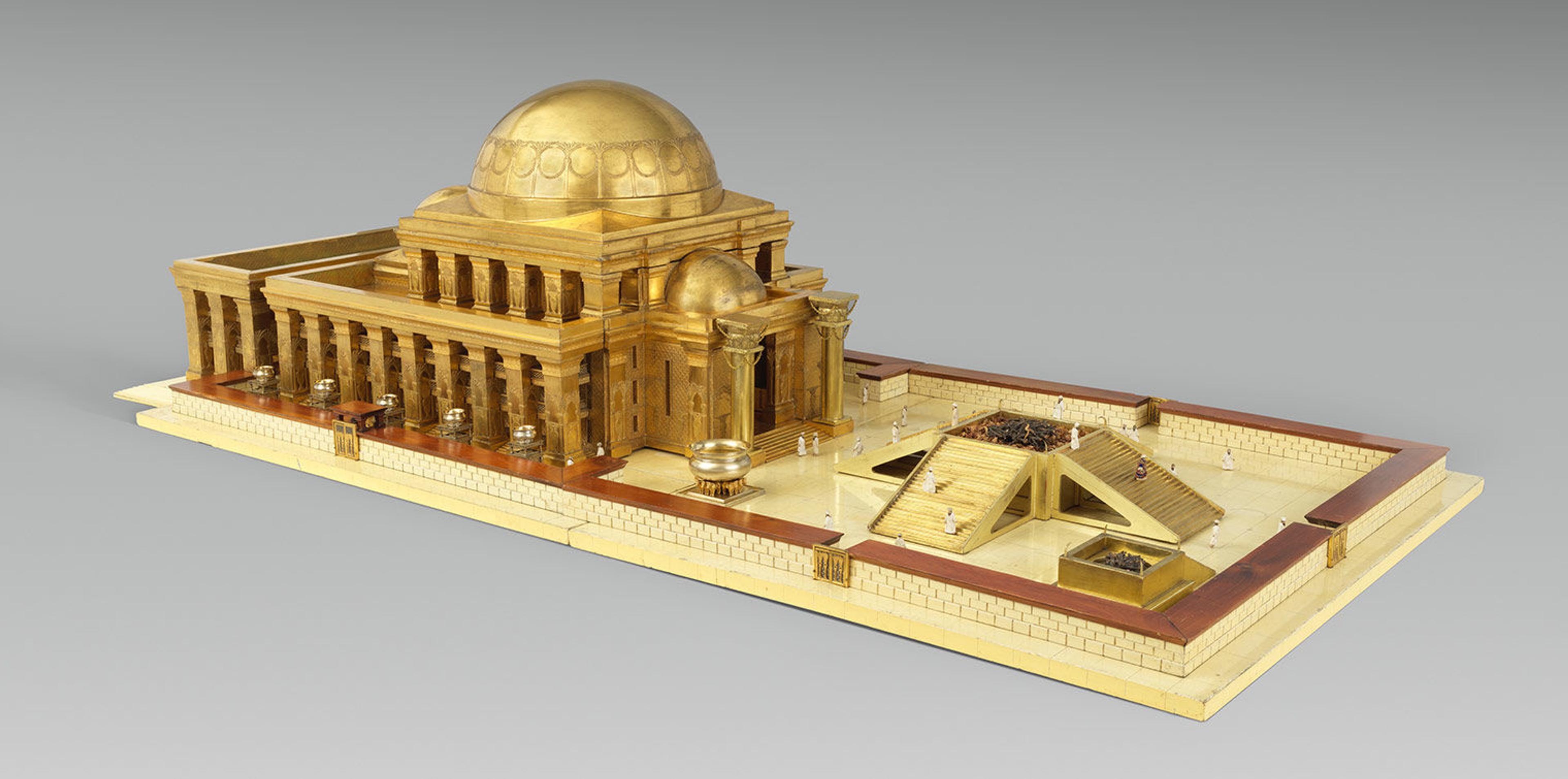 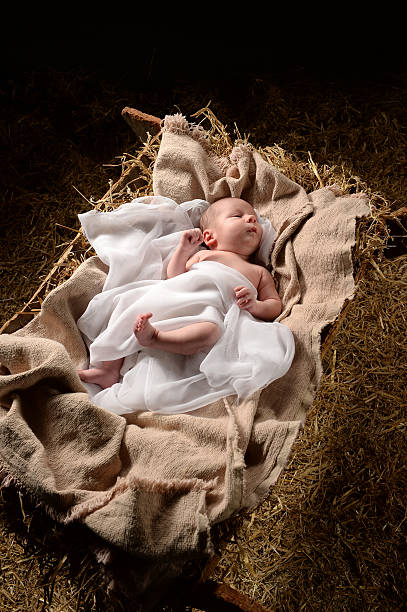 2. God came to be with us
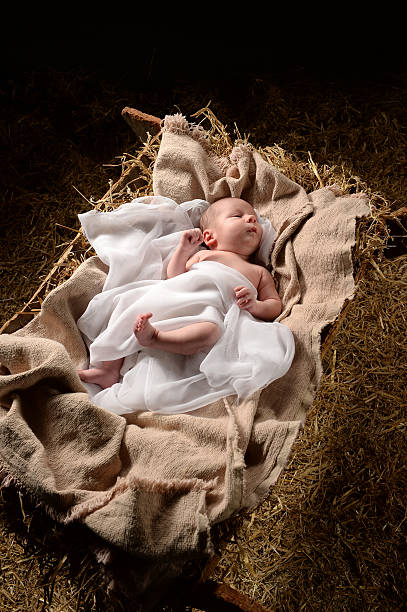 3. God showed us his glory
The Word became flesh and made his dwelling among us.  We have seen his glory, the glory of the one and only Son who came from the Father, full of grace and truth.
glory
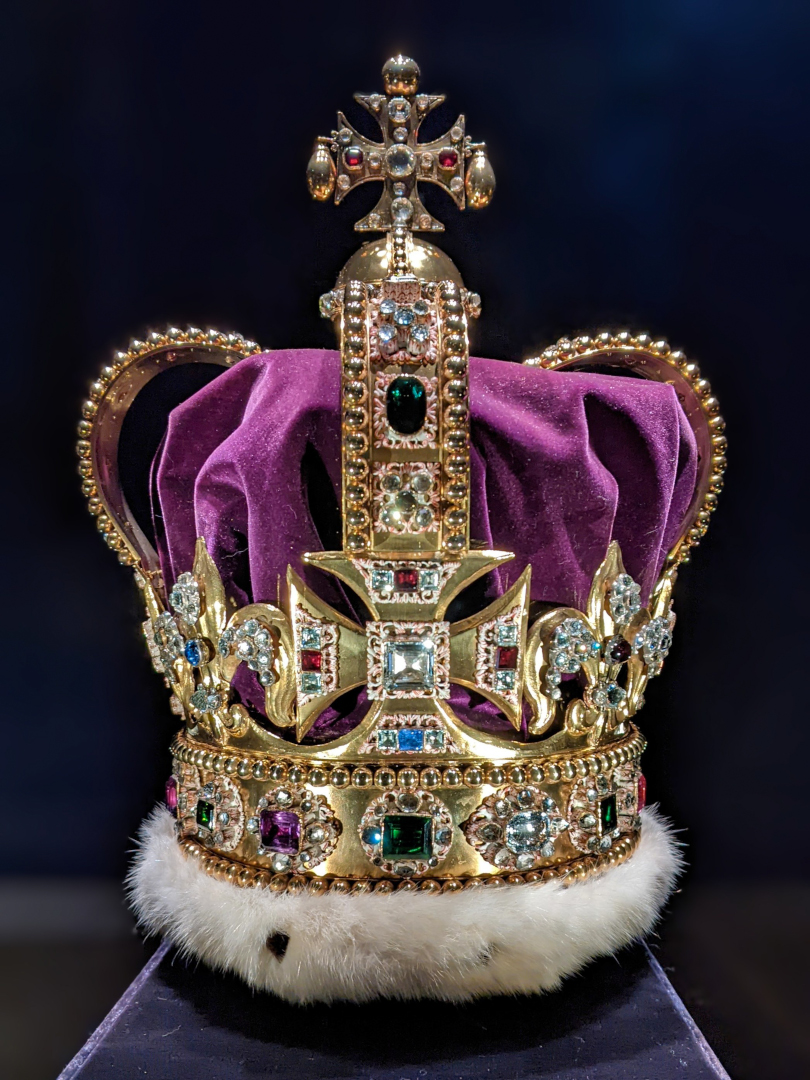 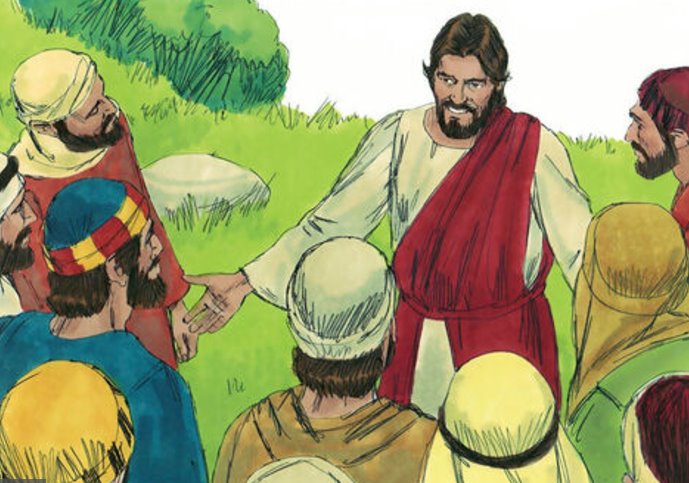 glory
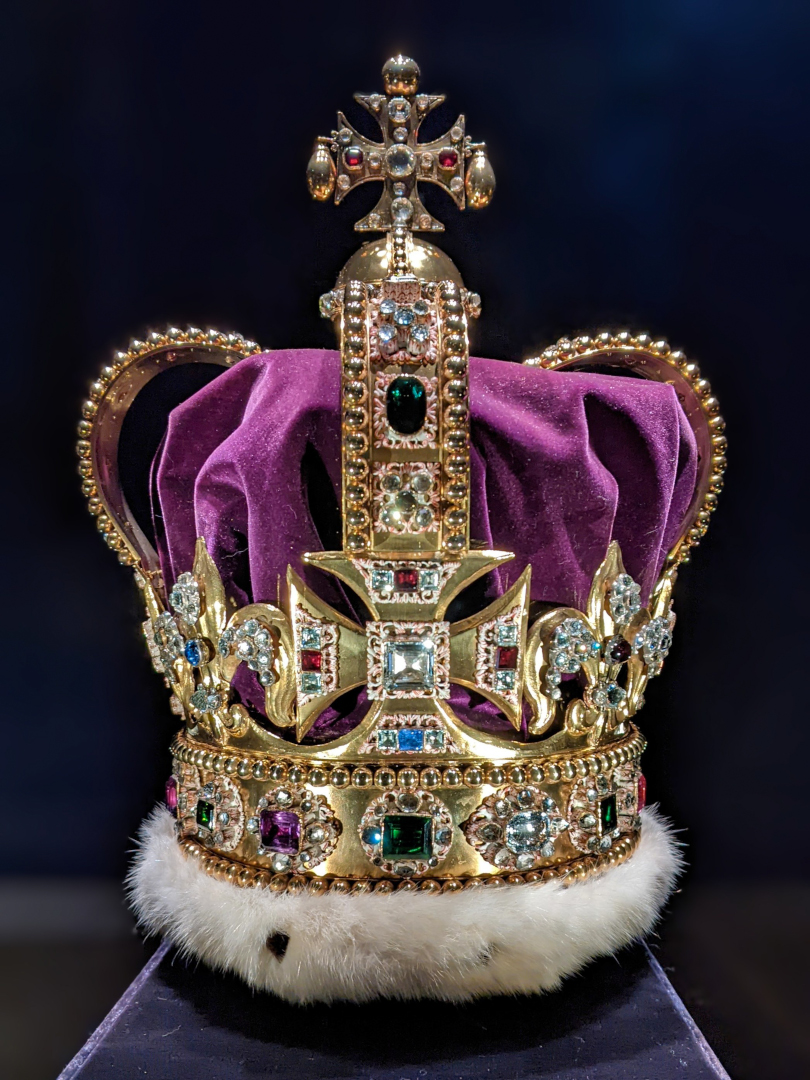 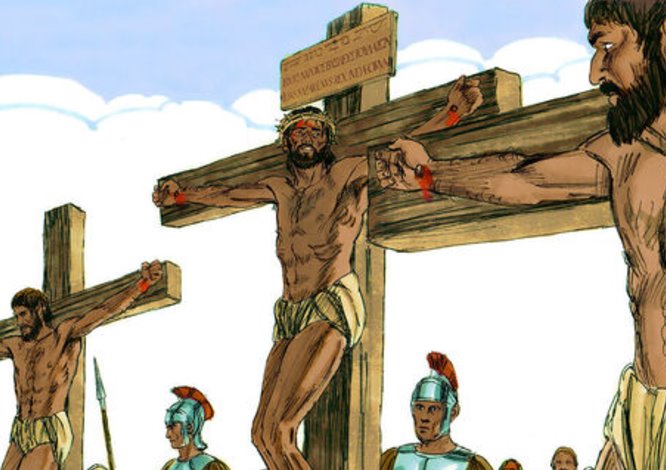 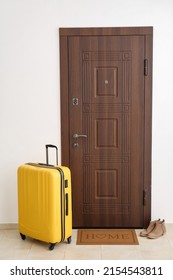 in Jesus, God came